SE3910Week 5, Class 3
Today
Qt
Perhaps Physical Datarate Limits
In Lab: No Quiz
SE-2811
Slide design: Dr. Mark L. Hornick
Content: Dr. Hornick
Errors: Dr. Yoder
1
[Speaker Notes: 17q3:
1-2,4,6-7,10-15,17,22,26-36
Print slides 20,21 on half sheets]
GUI Toolkits
Java
AWT
Swing
SWT
Java FX
C#
WPF
Windows Forms
Silverlight
GTK#
C/C++
Qt
FLTK
GTK
Motif
MFC
SE-3910  - Dr. Josiah Yoder
Slide style: Dr. Hornick
Much Material: Dr. Schilling
2
What makes a good toolkit?
SE-3910  - Dr. Josiah Yoder
Slide style: Dr. Hornick
Much Material: Dr. Schilling
3
[Speaker Notes: Make table, fill in a few elements
Do “Boardshot”]
Qt Features
Fully object-oriented
Consistent interfaces
Rich set of widgets (controls)
Have native look and feel
Drag and drop
Customizable appearance
Utility classes
OpenGL support
Network support
Database support
Plugin support
Unicode/Internationalization support
GUI builder
SE-3910  - Dr. Josiah Yoder
Slide style: Dr. Hornick
Much Material: Dr. Schilling
4
Qt Widgets
Java Swing
Qt
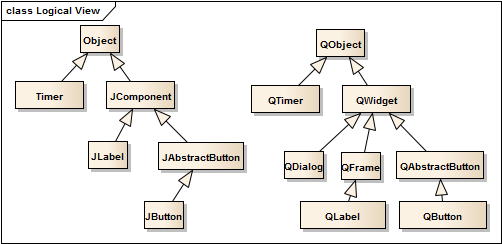 SE-3910  - Dr. Josiah Yoder
Slide style: Dr. Hornick
Much Material: Dr. Schilling
5
[Speaker Notes: Print large for me!]
Example QT Widgets
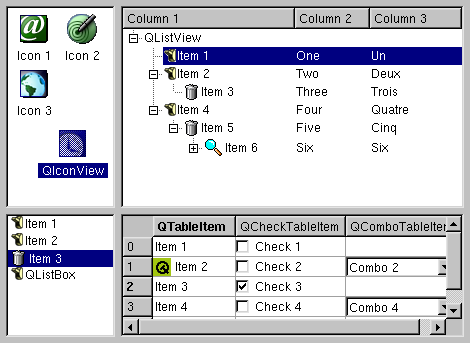 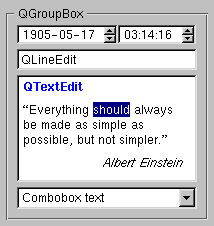 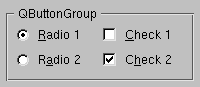 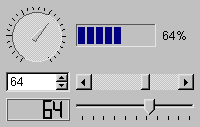 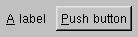 SE3910 Real Time Systems
QT Built in Dialog Boxes
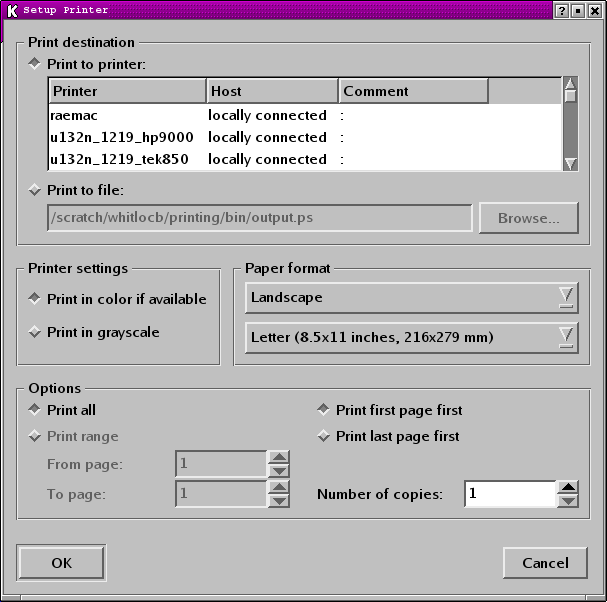 File dialog
Font dialog
Color dialog
Printer dialog
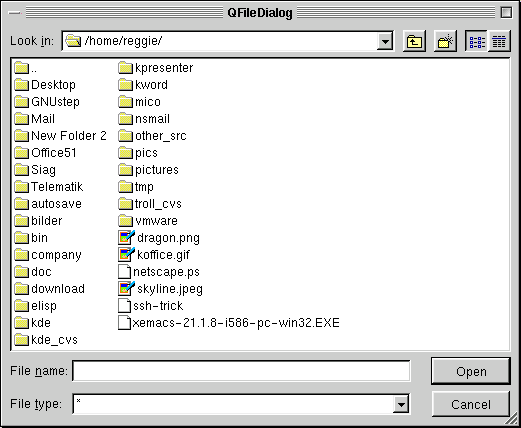 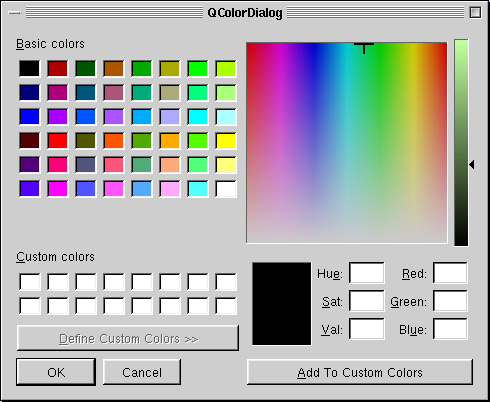 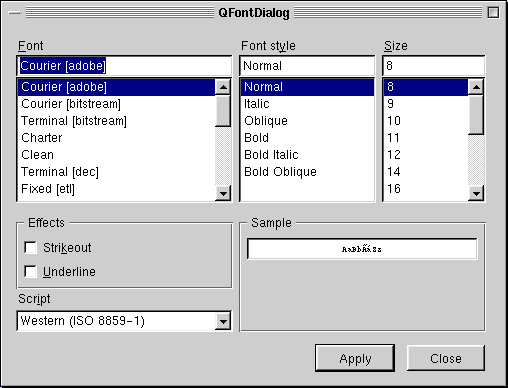 SE3910 Real Time Systems
[Speaker Notes: Similar to Java…]
Layouts
Java
FlowLayout
GridLayout
BorderLayout
BoxLayout
BoxLayout
Qt
FlowLayout (ex)
QGridLayout
BorderLayout (ex)
QHBoxLayout
QVBoxLayout
SE-3910  - Dr. Josiah Yoder
Slide style: Dr. Hornick
Much Material: Dr. Schilling
8
Layouts in Java and Qt
Layouts in Java
(in JFrame)

setLayout(layout)
add(button)
Layouts in Qt
(in QMainWindow)

layout->add(button)
widget->setLayout(layout)
setCentralWidget(widget)
SE-3910  - Dr. Josiah Yoder
Slide style: Dr. Hornick
Much Material: Dr. Schilling
9
Events/Signals
Java
Event
E.g. ActionEvent
Event Listener
E.g. ActionListener
How does Java initiate an event?
Qt
Signal
E.g. clicked()
Slot	
E.g. on_pushButton_clicked
emit
What Design Pattern is this?
SE-3910  - Dr. Josiah Yoder
Slide style: Dr. Hornick
Much Material: Dr. Schilling
10
Custom Events in Java
How do you register an event with an event source in Java?



How do you create your own event in Java?

How do you fire an event in java?
11
SE-3910  - Dr. Josiah Yoder
Slide style: Dr. Hornick
Much Material: Dr. Schilling
[Speaker Notes: Define MOC and qmake on board]
Custom Events in QT
How do you register an event with an event source in QT?
connect(button, SIGNAL(clicked()), qApp, SLOT(quit()));


How do you create your own event in QT?
signals:
void clicked();
How do you fire an event in QT?
	emit progressNotification(1000 * seconds);
12
SE-3910  - Dr. Josiah Yoder
Slide style: Dr. Hornick
Much Material: Dr. Schilling
[Speaker Notes: Define MOC and qmake on board]
Threading – qthreads (with corrections)
13
Useful if you are into Qt slots/signals == events
“A QThread should be used much like a regular thread instance: prepare an object (QObject) class with all your desired functionality in it. Then create a new QThread instance, push the QObject onto it using moveToThread(QThread*) of the QObject instance and call start() on the QThread instance. That’s all.”
https://mayaposch.wordpress.com/2011/11/01/how-to-really-truly-use-qthreads-the-full-explanation/
I have successfully used this approach.
SE-2811
Dr.Yoder
14
Qt’s connect method
http://doc.qt.io/qt-5/qobject.html#connect
http://doc.qt.io/qt-5/qt.html#ConnectionType-enum
SE-2811
Dr.Yoder
15
Qt Connection types
http://doc.qt.io/qt-5/qt.html#ConnectionType-enum
SE-2811
Dr.Yoder
16
Coding example.Exercise:
Both the Java and Qt solutions will behave poorly if I start multiple threads.
Predict how each solution will behave if I:
Click start
Click start
// what happens? (For Java? For Qt?)
Click stop
// what happens? (For Java? For Qt?)
SE-2811
Dr.Yoder
17
Week 10Class 1
Communicating with Qt from a Non-Qt thread
SE-2811
Dr.Yoder
18
Need invokeMethod
http://doc.qt.io/qt-4.8/qmetaobject.html#invokeMethod
http://doc.qt.io/qt-4.8/qmetaobject.html#Q_ARG
Code example:
QMetaObject::invokeMethod(&objWithSlot, “slotMethodName”, Qt::QueuedConnection, Q_ARG(QString, QString(“Hello!”)))
(But avoid smart quotes)
Like SwingUtilities.invokeLater()
SE-2811
Dr.Yoder
19
Sharing Memory
If you pass a pointer through a slot, both sender and receiver will have a pointer to the same memory.
Some memory management care is needed to avoid issues here.
SE-2811
Dr.Yoder
20
References
EB: Derek Malloy, Exploring Beaglebone, Wiley, 2015

Laplante and Ovaska, Real-Time Systems Design and Analysis, Fourth Edition, Wiley, 2012
SE-2811
Slide design: Dr. Mark L. Hornick
Content: Dr. Hornick
Errors: Dr. Yoder
21